Business analytická konference 2023
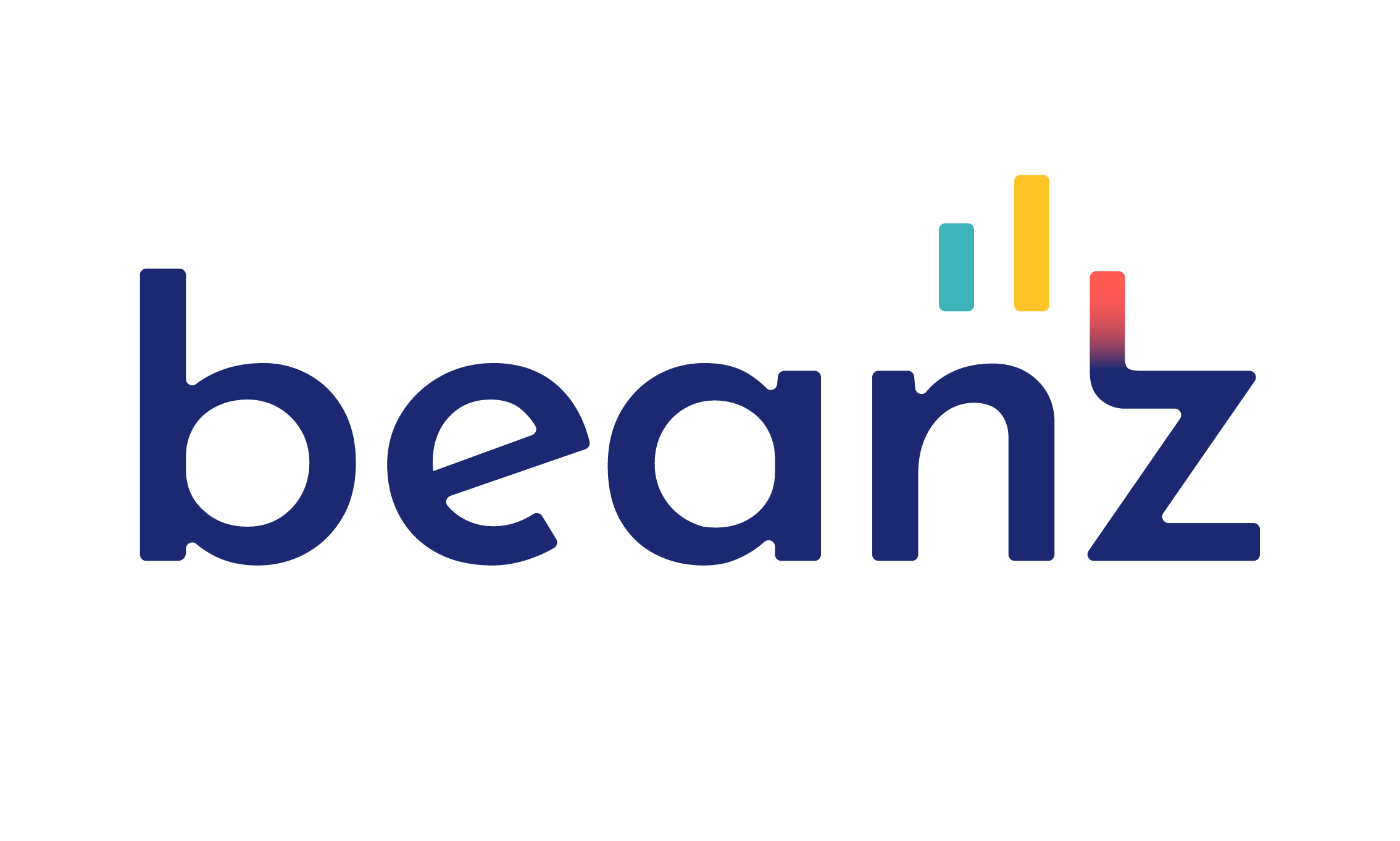 Posledních 12 měsíců
červen 2022: První ročník konference
leden 2023: vzniká Beanz (be analyzed)
Mise: Budujeme business analytickou kompetenci a podporujeme business analytiky
duben 2023: Karel Smíšovský prezident IIBA CZ & SK
konec května 2023: 2. ročník konference pod záštitou IIBA
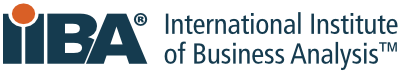 2
Partneři konference
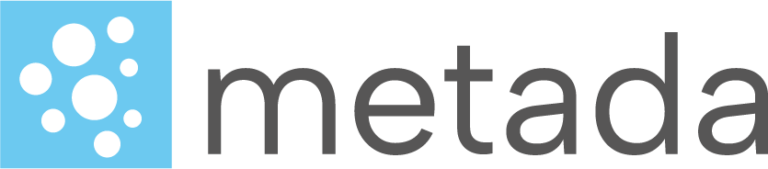 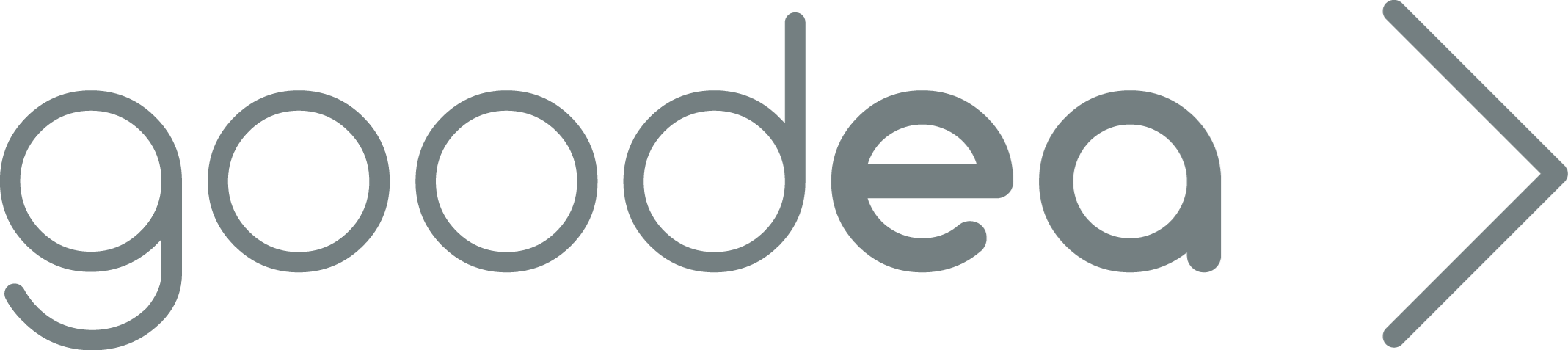 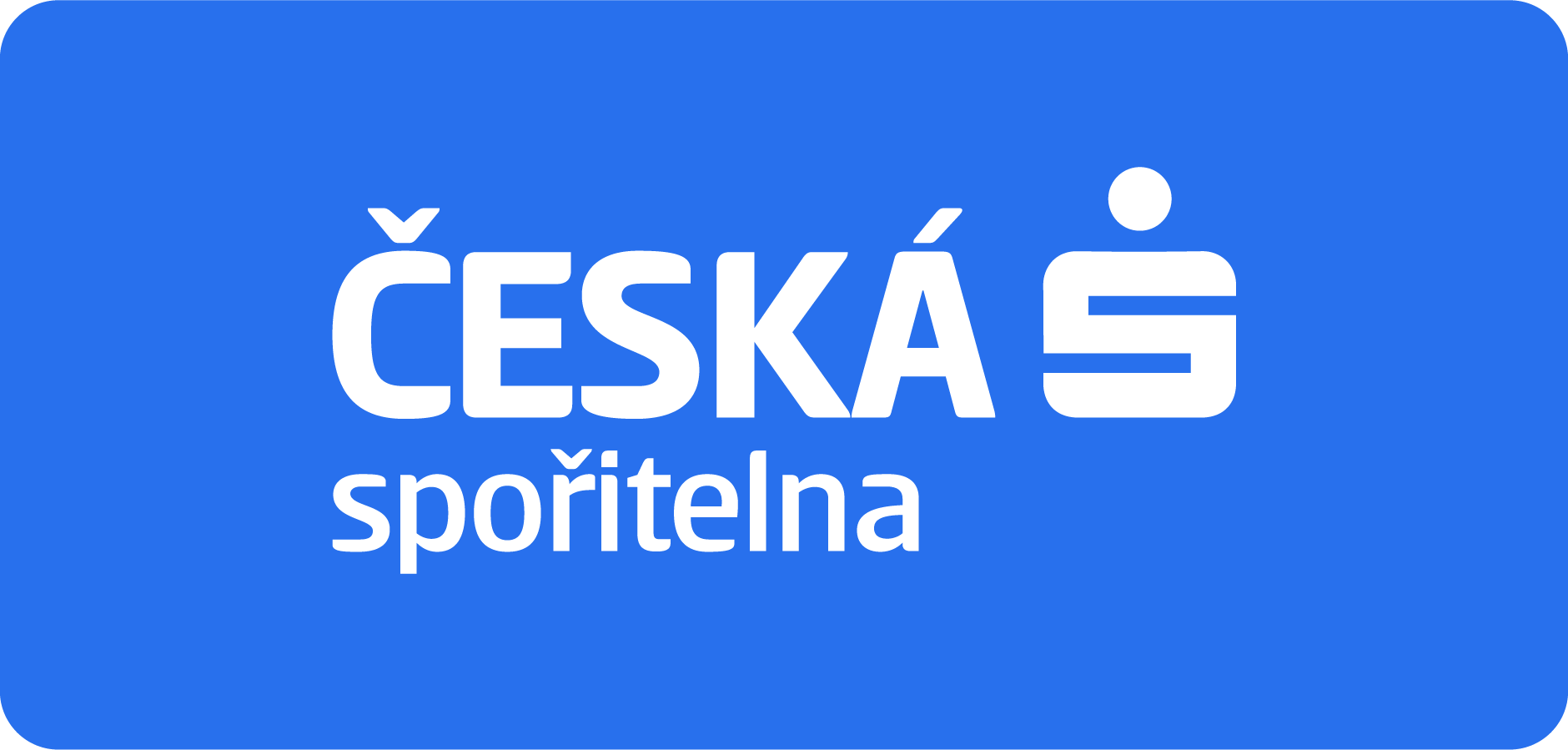 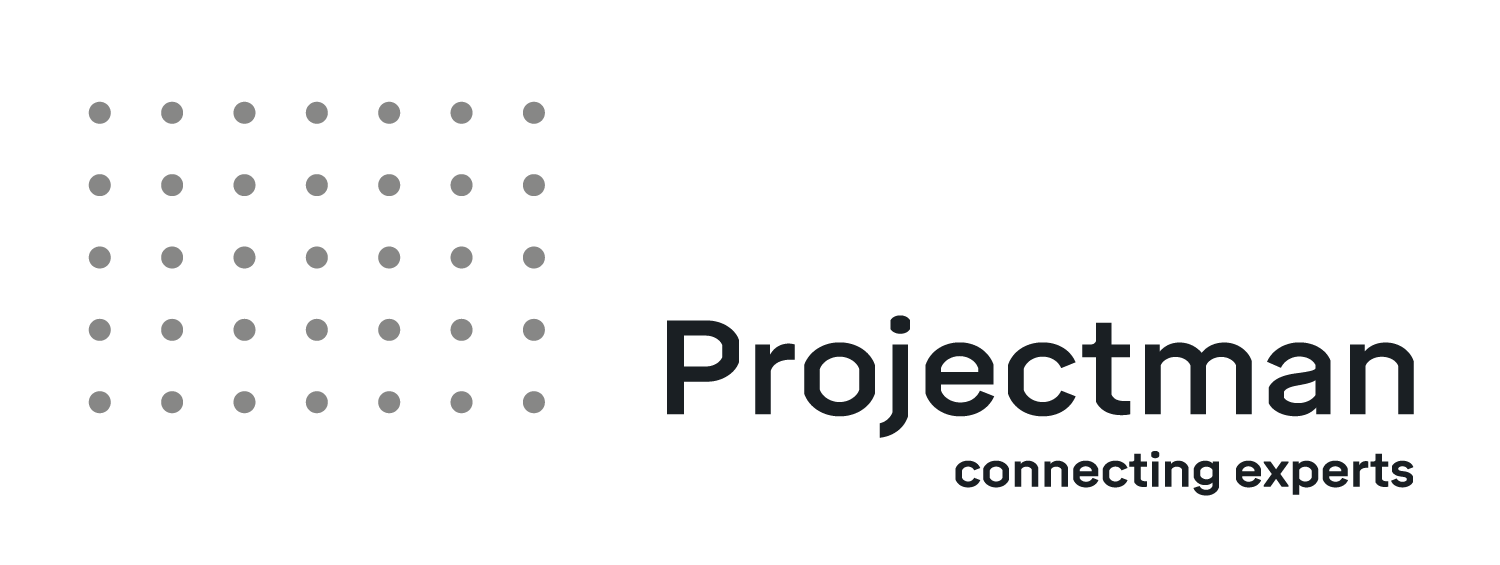 3
K organizaci
Program
Přestávky vhodné nejen k občerstvení, ale i k networkingu
Slosování o vstupenky
Večerní raut
Workshopy
4
Pořadatel
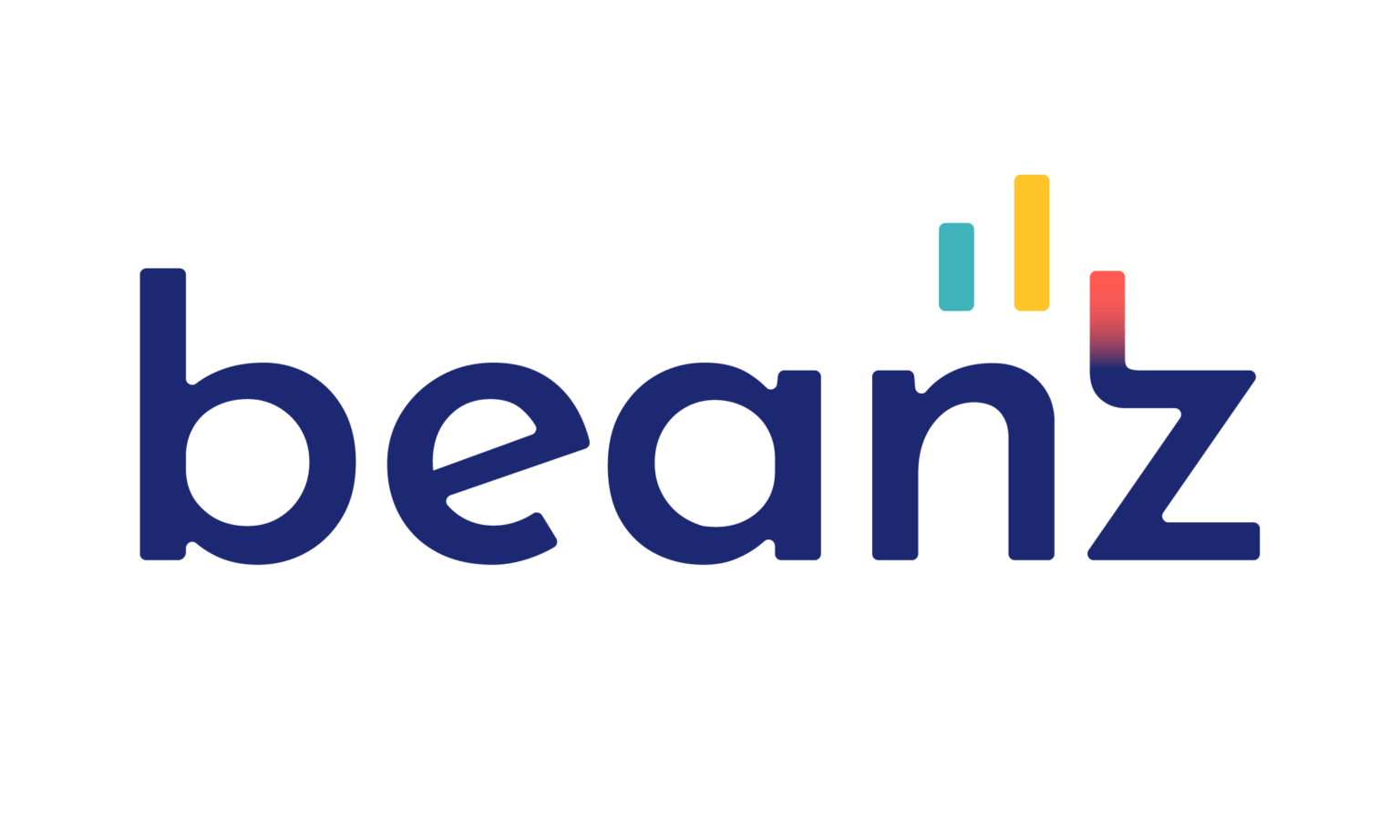 Děkujeme našim partnerům
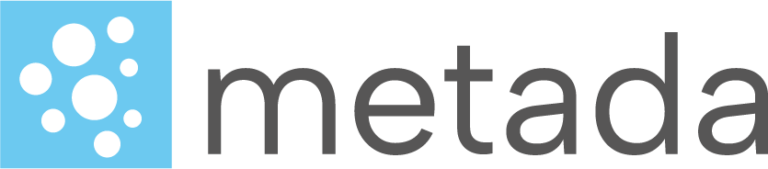 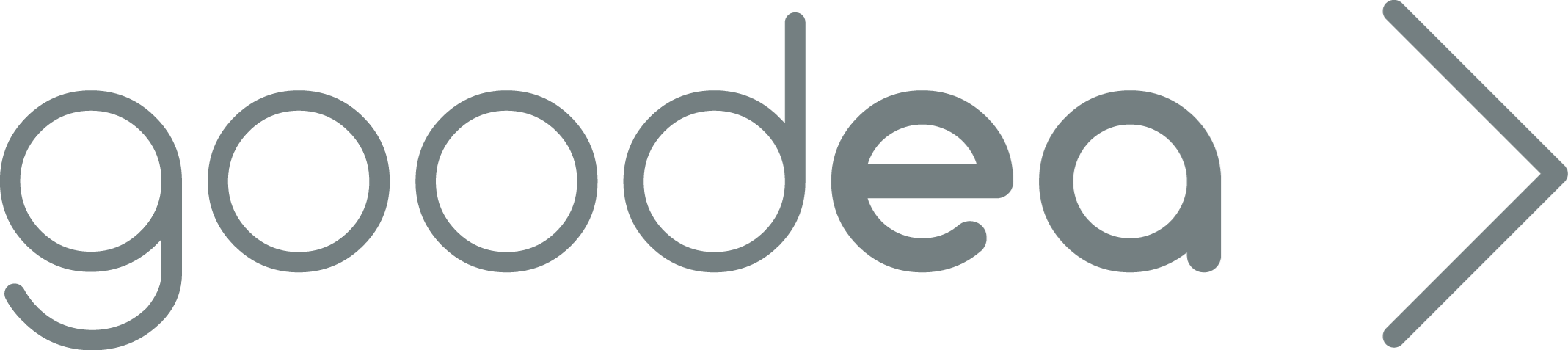 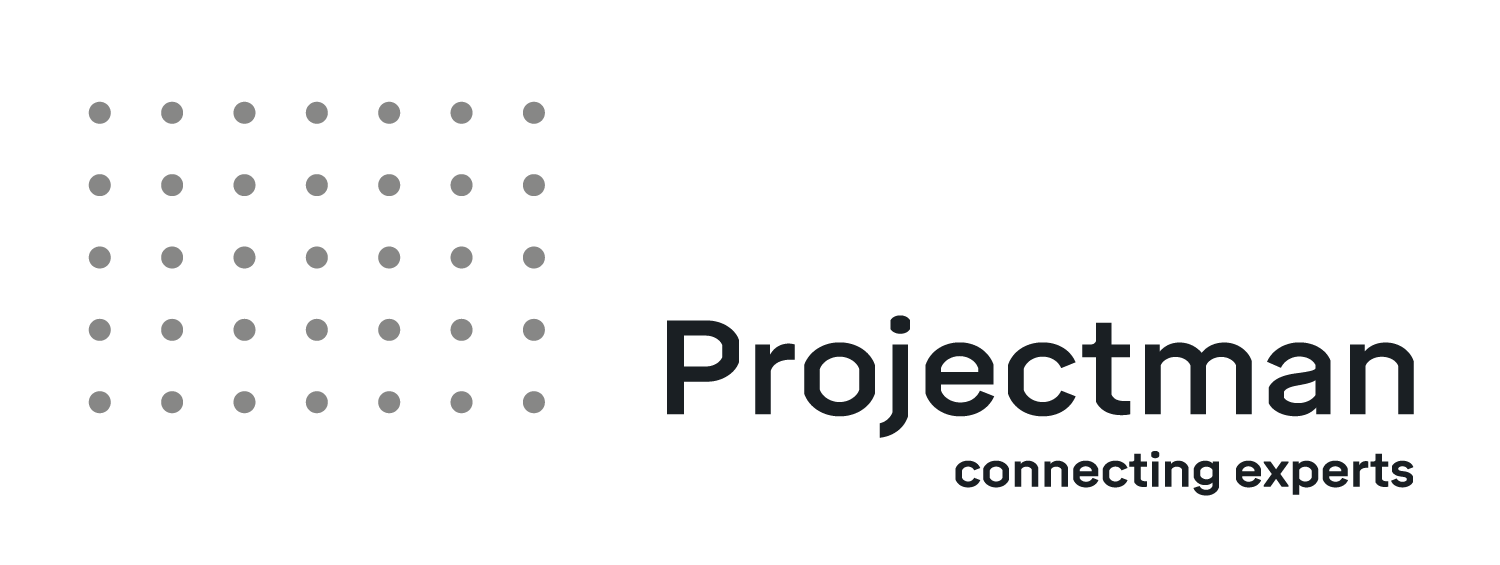 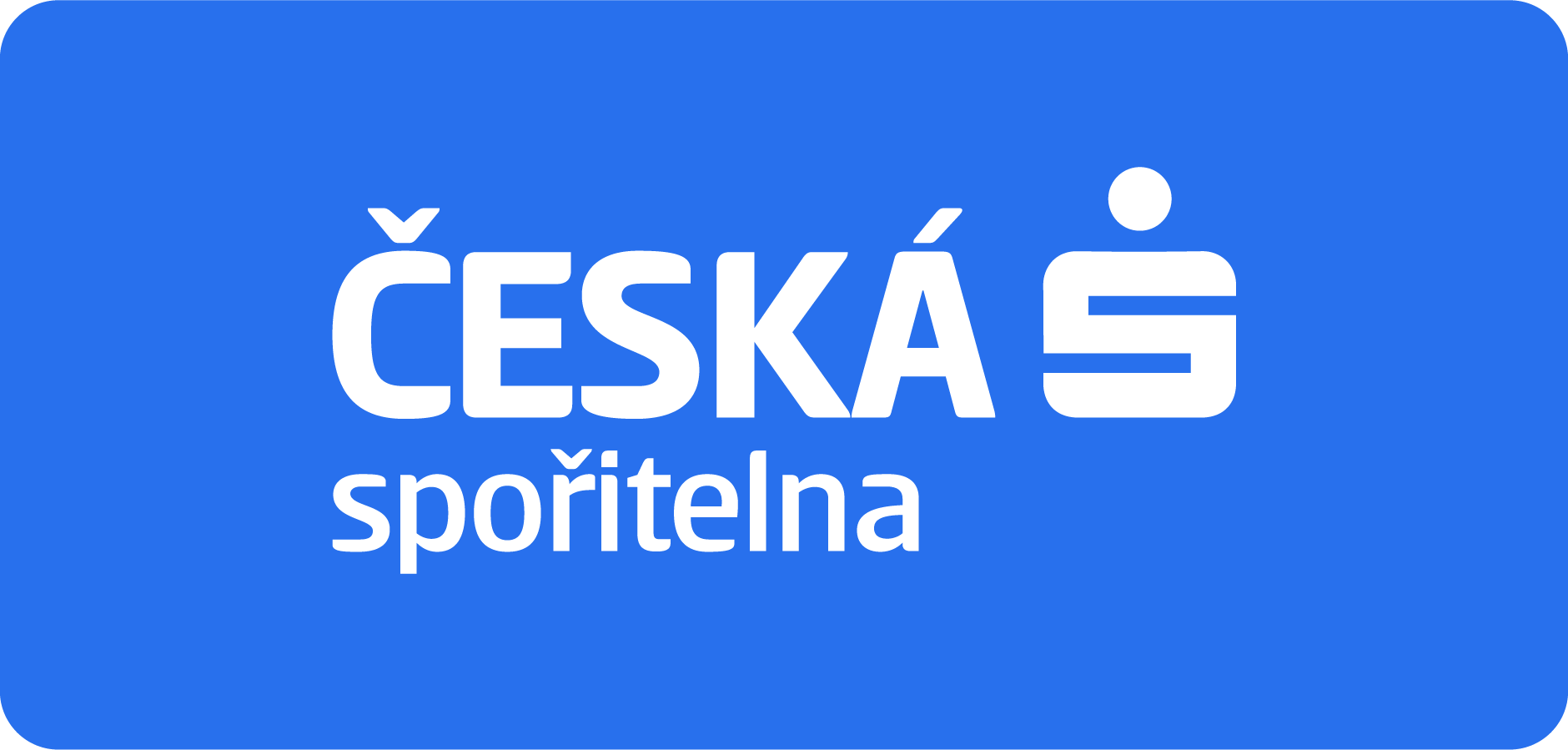 5